Sociolinguistics ELing(620)Language Change
Week 7
Diglossia
Diglossia is a linguistic phenomenon found in many multilingual speech communities. 
Diglossia describes a particular type of sociolinguistic situation in which there is a clear differentiation in function between the languages or language varieties used in a bilingual/multilingual community. 
One linguistic variety, the high variety (H-variety), is the prestige variety - generally a standard variety - and is typically reserved for official functions in more formal speech situations in the public sphere (e.g. in government, in written education, for religious service, or by the media).
 The other linguistic variety, the low variety (L-variety), is exclusively used in and restricted to informal speech situations in the private sphere. 
The L-variety usually has less prestige than the H-variety and is made of the vernacular varieties used at home for informal everyday conversations.
 This specialization of function between H and L is seen as the most important criterion for the classification of a speech community as diglossic. 
While H is appropriate only in formal situations, L is only used in informal situations.
H and L differ from each other both linguistically and socially. Linguistically, they do so with respect to grammar, phonology, and vocabulary; socially, they differ in function and prestige, as well as in literary heritage, acquisition, standardization, and stability.
Some examples of diglossic cases are  
Arab nations- Classical Arabic ( language of the Quran) – Regional Varieties of Arabic
Haiti- French- Haitian  Creole
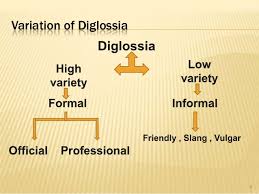 Language Change
Time changes all things. There is no reason why language should escape this universal law. 
Apart from orthographic, morphological, semantic, synatactic, lexical, stylistic or textual changes a language is open to other types of changes as well.
Language Shift
Language shift, language transfer, language replacement and language assimilation are all used as alternative terms.
 “Language shift” means the process, or the event, in which a population changes from using one language to another. 
It is the process whereby a community of speakers of a language shifts to speaking a completely different language, usually over an extended period of time.
The term excludes language change which can be seen as evolution. 
Language shift may be an object of conscious policy; but equally it may be a phenomenon which is unplanned, and often unexplained.
 Language shift is a dynamic phenomenon of social change, and is therefore a topic of sociolinguistics.
Immigrant languages have disappeared as their speakers have adopted the language of the new environment. 
An example can be of South Asian languages, like Gujarati and Bengali, in Britain. In such cases of bilingualism without diglossia, the two languages compete for use in the same domains. Speakers are unable to compartmentalize and the shift may be unavoidable
Factors that affect language shift are:  
• Religious and educational background 
• Settlement patterns 
• Ties with the homeland  
• Extent of exogamous marriage 
• Majority and minority language groups 
• Government policies concerning language and education. 
• Where large groups of immigrants concentrate in particular geographical areas, they are often better able to preserve their languages
Language Desertion
Language desertion is the act of deserting, or willful abandonment.
 Language desertion or code desertion is a term that refers to the phenomenon of abandoning the use of one language in favor of another which may ultimately result in the death of the deserted language. 
Language alternation and hybridization generate desertion. Attitude of the speakers towards the mixed variety correlates with the attitude towards the language they desert. 
There are various linguistic and socio- cultural reasons for this. Sometimes due to the influence of a stronger language in a bi/ multilingual society, there is a shift from the weak language towards the strong language, but sometimes the weak language is gradually completely left or disowned by the speakers. 
This process of language desertion is very much evident in South Asian countries. Due to the spread of English the local and regional languages are gradually losing their identity as they are being abandoned by the speakers.  To
Example:  
In Pakistan the result of this tussle is a gradual desertion of languages: local languages have been deserted in favour of the national language Urdu which in turn faces desertion in favour of English.  Maintenance and desertion can be considered as two opposite extremes on the continuum of language change; and in Pakistan this change is in the process. The Case of Punjabi is another example. The speakers do not consider it important and worthwhile to maintain. They do not see it as economically advantageous and profitable. They just think of it as a part of their cultural heritage. They do not use it for communicative purposes except for the rural setting.  During the Last decade, the Arabian Gulf region has been moving towards an increasing use of a ‘Pan Gulf vernacular’, “…a homogenised form of ‘Gulf’ speech not identifiable with any particular Gulf community” (Holes, 2011, p.130). Modernity, globalization and the extensive use of English by the new generations have cost the UAE to lose its dialects and head towards what is seen as an easier and more accessible dialect shared by the speakers in the this region.
Language Death
If we look at ‘Biodiversity’ in biology we notice that ecosystems host a wide variety of plants, animals and microbes which rely on each other in complex ways to survive. Many species are now becoming endangered or extinct. If many extinctions happen at the same time then system will be thrown out of balance which is termed as ‘biodiversity crisis’. A similar crisis is happening in linguistic diversity and it is called ‘linguistic crisis’.
At the moment, linguists believe, around 6,000 languages are spoken. Michael Krauss has predicted that by the end of this century 90 per cent will be extinct (see Hale et al., 1992).
According to Crystal (2000, 2003), a language dies every two weeks. For example, in Australia out of the 260 aboriginal languages originally spoken, 100 are already extinct, 100 are nearly extinct and only around twenty are being passed on to children. 
Numbers of Speakers: Can it be a way to decide if a language is endangered? According to Michael Krauss, for a language to survive it needs at least 100,000 speakers (Hale et al., 1992). But it is very complicated. For example only 185 speakers of Karitiana in Brazil, but out of a total community population of 191. It still makes up 96 per cent of the population of their community. Another extreme is of Yiddish that has around 3 million speakers but it is still endangered. Unlike the Karitiana community, most speakers of Yiddish are elderly and very few are children. It is not being passed on to the next generation.
Three Types of Language Death  
1. Mostly the term ‘dead language’ means an ancient language, such as Latin, Ancient Greek or Old English languages. Only some left written records exist behind. Thousands died without a trace, but sometimes they ‘died’ because they gradually developed into new languages. Latin became the modern Romance language family, including French, Portuguese and Italian. Ancient Greek became Modern Greek. Old English became Modern English. This kind of ‘death’ is inevitable. A more radical type of language extinction is sudden death which can be caused by various factors such as scattering of an entire community of speakers or due to natural disasters.
2. Today, the most common cause of language death is not population death, but language shift. This happens when speakers of a language do not pass it on to their children. Instead, they acquire a different language from the parents. Gradually, the language of the entire community ‘shifts’. Unlike the extinction of an animal species, the people don’t die, only their language does.  
3. Fishman (1991) asserts that a typical case of language shift can happen over three generations. If speakers of language X are the grandparents and speakers of Y are the parents who have a passive knowledge of X but are fluent speakers of Y. So, their household is bilingual. Now when it comes to grandchildren, they are full speakers of Y, knowing a few words of X at the most.
Language Maintenance
Language maintenance denotes the continuing use of a language in the face of competition from a regionally and socially more powerful language. It refers to when members of a community attempt to keep the language they have always used. A situation in which a speaker, a group of speakers, or a speech community continue to use their language in some or all spheres of life despite competition with the dominant or majority language to become the main/sole language in these spheres.
Pidgin
A  pidgin  is a language which has no native speakers.
 Pidgins develop as a means of communication between people who do not have a common language.
 So a pidgin is no one’s native language.
 Pidgins seem particularly likely to arise when two groups with different languages are communicating in a situation where there is also a third dominant language. 
On Caribbean slave plantations in the seventeenth and eighteenth centuries, West African people were deliberately separated from others who used the same language so as to reduce the risk of their plotting to escape or rebel. In order to communicate with each other, as well as with their overseers, they developed pidgins based on the language of the plantation bosses as well as their own languages.
On sea-coasts in multilingual contexts, pidgins developed as languages of trade between the traders – who used a colonial language such as Portuguese, or Spanish or English – and the Indians, Chinese, Africans or American Indians that they were trading with. In fact, many of the meanings which have been suggested for the word  pidgin  reflect its use as a means of communication between traders.
They are typically used for quite specific functions like buying and selling grain, or animal hides, rather than to signal social distinctions or express politeness. 
Consequently, the structure of a pidgin is generally no more complicated than it needs to be to express these functions. 
Nobody uses a pidgin as a means of group identification, or to express social distance, and so there is no pressure to maintain referentially redundant features of a language or complicated pronunciations whose main purpose is to signal how well educated you are.
To sum up, a pidgin language has three identifying characteristics: 
1.   it is used in restricted domains and functions    
2.   it has a simplified structure compared to the source languages    
3.   it generally has low prestige and attracts negative attitudes – especially from outsiders.   
  Pidgins often have a short life. If they develop for a restricted function, they disappear when the function disappears.
 In Vietnam, a pidgin English developed for use between the American troops and the Vietnamese, but it subsequently died out. A trading pidgin usually disappears when trade between the groups dies out. Alternatively, if trade grows, then more contact will generally lead to at least one side learning the other’s language, and so the need for the pidgin disappears. In some cases, however, pidgins go on to develop into fully-fl edged languages or creoles
Creole
A  creole  is a pidgin which has acquired native speakers. Many of the languages which are called pidgins are in fact now creole languages,  and the process whereby a pidgin turns into a creole is called `creolisation'.  Examples
They are learned by children as their first language and used in a wide range of domains. Tok Pisin is one obvious example of a pidgin which has developed into a creole language.  Tok Pisin is a creole because it has been learned as a first language by a large number of speakers, and has developed accordingly to meet their linguistic needs.  
A creole is a pidgin which has expanded in structure and vocabulary to express the range of meanings and serve the range of functions required of a first language.
Post- Creole Continuum
Creolization of a prior pidgin may not be the end of linguistic development. In specific circumstances, a creole can decreolize and a so-called 'Post-Creole continuum' develops within a creole-speaking community:
A Post-Creole continuum may come into existence when a creole remains in contact with its lexifier. In such cases a continuum of language varieties (or lects) develops which mix creole and lexifier. Usually, those lects differ slightly from each other. These varieties are termed basilect, mesolect, and acrolect:
The term Post-Creole continuum thus describes a speech continuum - the spectrum of linguistic varieties between a creole and a standard form of the lexifier. This spectrum usually exists in creole-speaking communities in which the lexifier language is still present and continues to have linguistic influence.
Decreolisation
Decreolization is the process of a creole undergoing a transformation towards the standard language. Reason for this could be the removal of superstrate language influence to the substrate languages.
This happens when a creole is spoken in a country where other people speak the creole's lexical source-language for example, English. Since the latter has so much more prestige than the creole, creole speakers tend to shift towards it, producing a range of intermediate varieties.   
Sociolinguists call:  
• The creole the BASILECT 
• The prestige language the ACROLECT 
• With the intermediate varieties lumped together as MESOLECTS
Reading Assignment
Chapter 4 from Janet Holmes’ book.